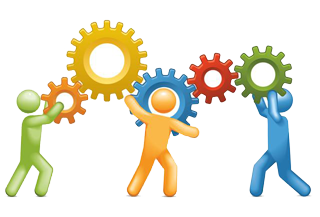 Сотрудничество
Составляем синквейн
Два прилагательных(свойства предмета синквейна)
Активное,
творческое.
Три глагола(характерные действия предмета)
Взаимодействует,
слышит,
общается.
Предложение из четырёх слов, которые выражают ваше отношение к предмету синквейна
Весело,забавно,увлекательно и позитивно!!!!!!!!!))))))))
Слово-резюме, суть предмета
Результат.